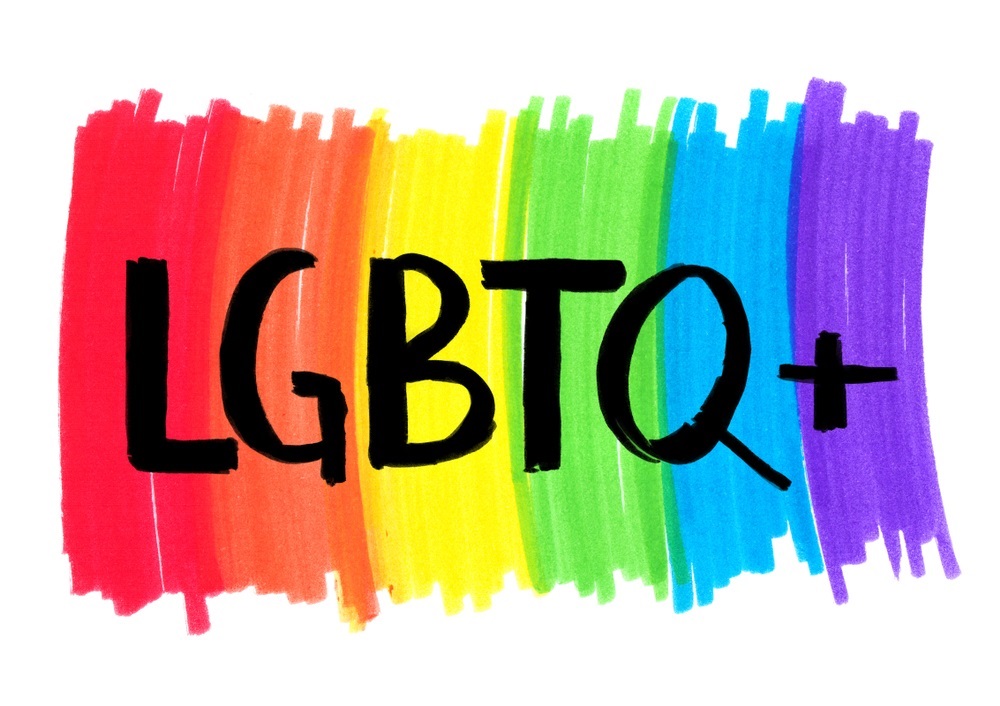 L stands for Lesbian
Lesbian means a woman who is attracted to other women
G stands for Gay
Gay means a person is attracted to those of the same gender. Gay is also an umbrella term for all members of the community
B stands for Bisexual
Bisexual means a person who is attracted to two or more genders
T stands for Transgender
Transgender means a person’s gender identity does not match their assigned gender at birth
Q stands for Queer
Represents all identities in the LGBT community. It can also mean, “Questioning”
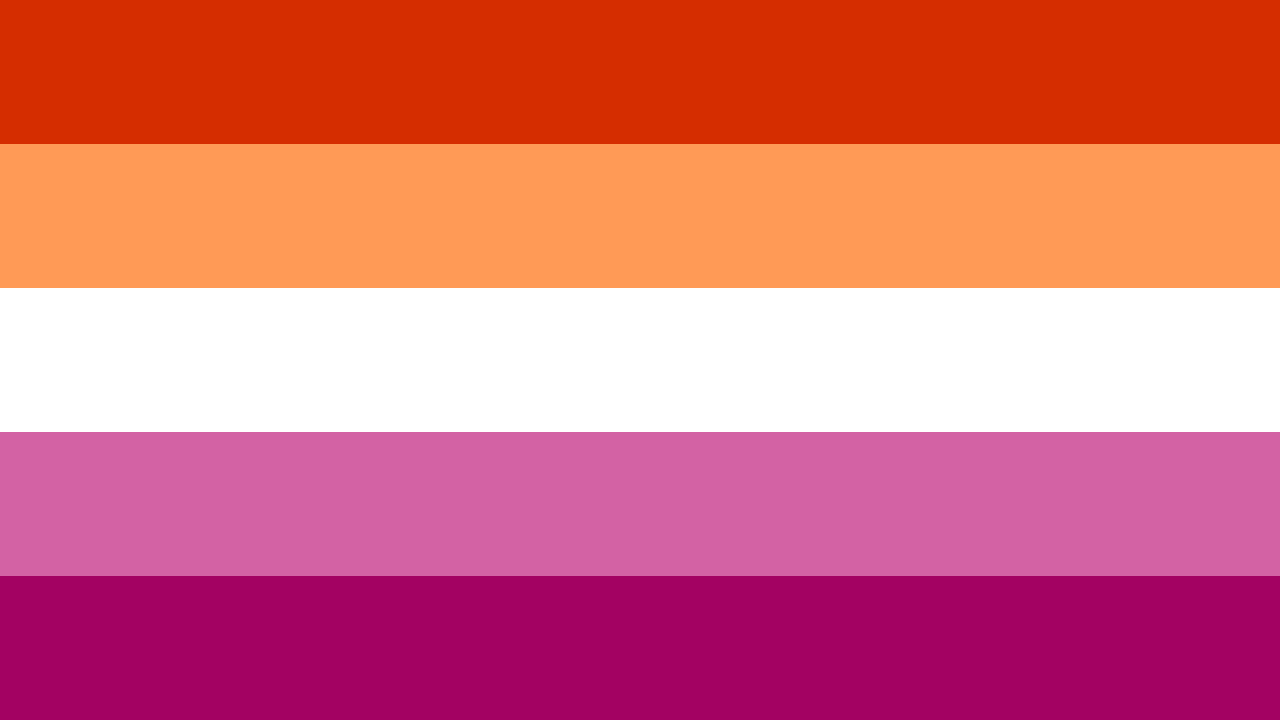 Lesbian Pride Flag
Gay Pride Flag
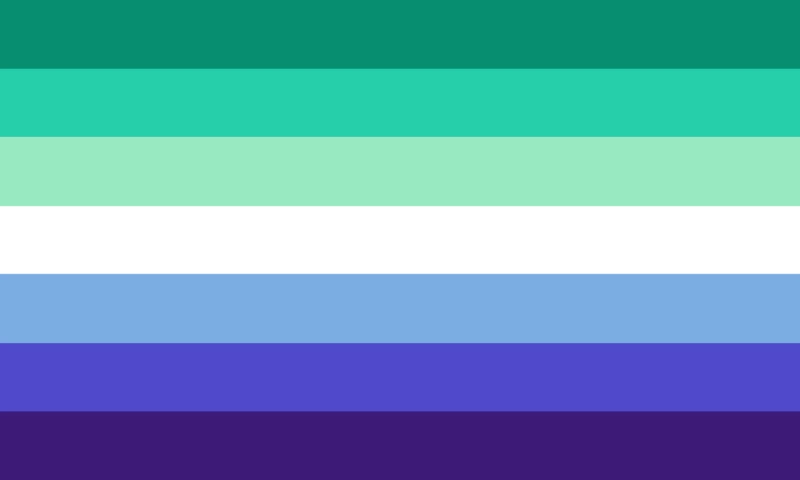 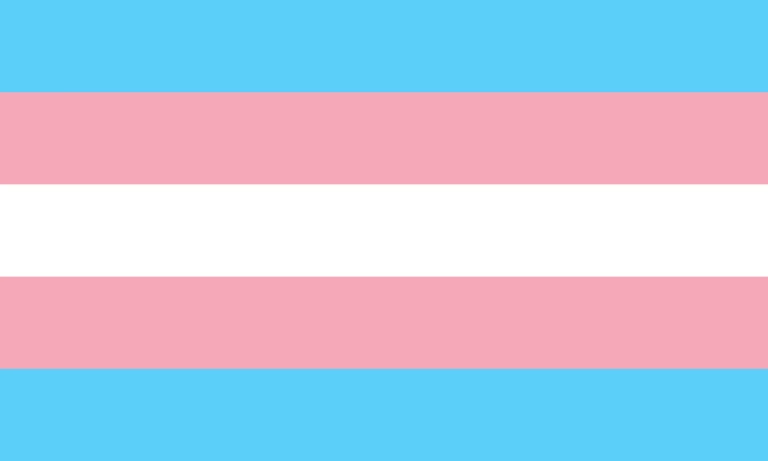 Transgender Pride Flag
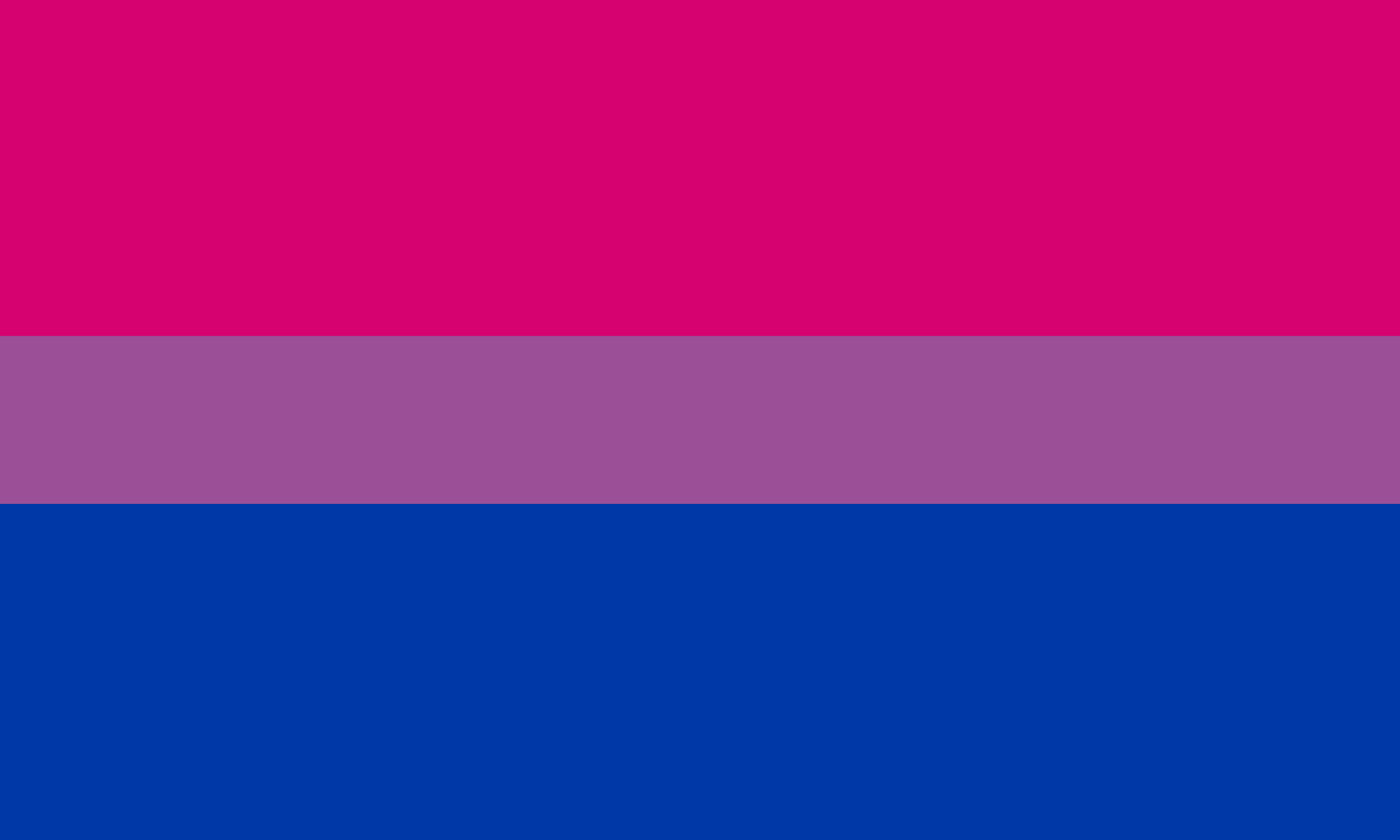 Bisexual Pride Flag
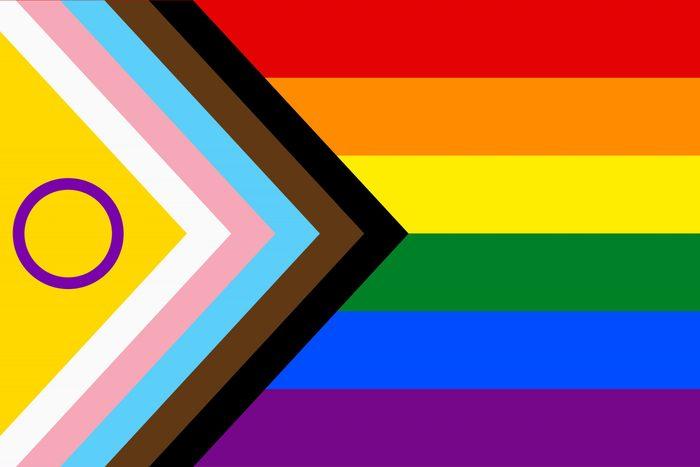 LGBTQ+ Progress Flag